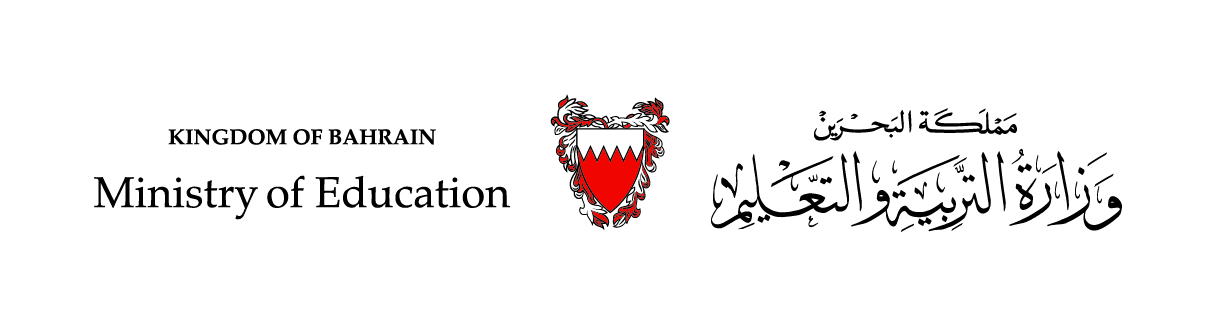 Finding the value of annuityUnits 15
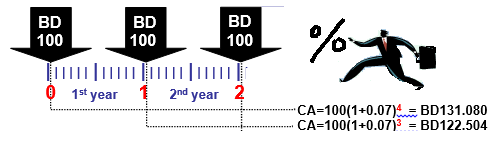 FINANCIAL MATHEMATICS 
Fin 111
First semester                                          Class: second                                                  Pages: 77-87
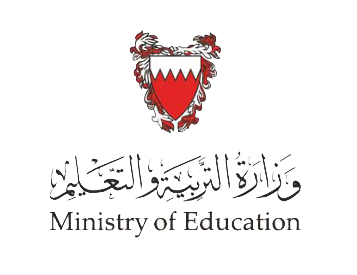 Objectives
At the end of this lesson, Student should be able to:
1- Finding Unknown factors of ordinary annuities.
2- Finding Unknown factors of annuities due.
Annuities       FINANCILA  MATHEMATICS      Fin: 111
Types of annuities
Is a paid at the end of each period.
Payment/Ordinary  Annuities
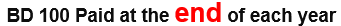 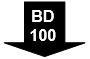 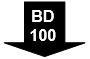 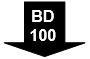 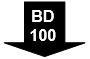 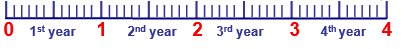 Is a paid at the beginning of each period.
Investment/Due  Annuities
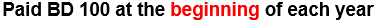 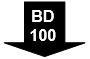 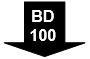 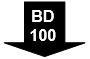 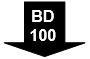 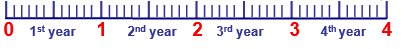 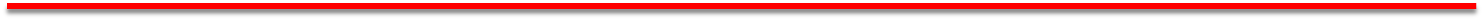 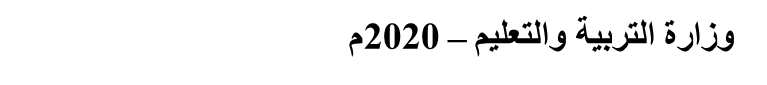 Annuities       FINANCILA  MATHEMATICS      Fin: 111
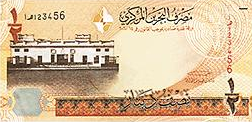 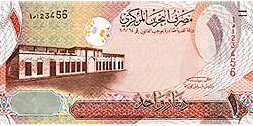 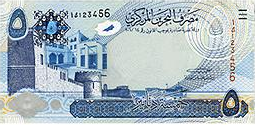 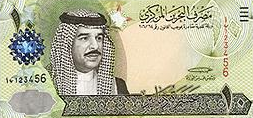 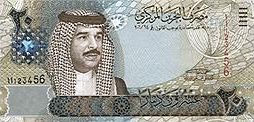 Formula of Compound  Amount
Payment/Ordinary  Annuities
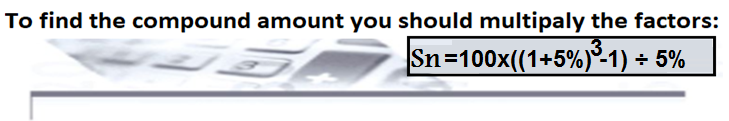 Compound Amount = Annuity x (((1+ interest rate)number of period/Time - 1) ÷  i
             Sn                    =    R           x ( (1+   i                   )n                                        - 1 ) ÷  i
The value of each annuity.
The percentage (%) of interest.
The number of annuities
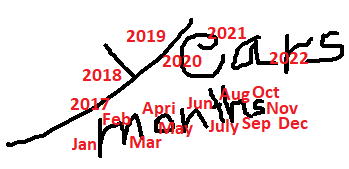 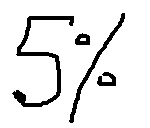 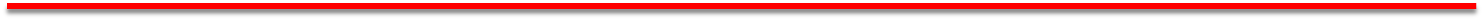 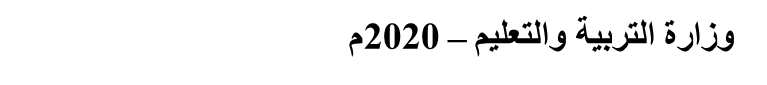 Annuities       FINANCILA  MATHEMATICS      Fin: 111
Finding value of annuity
Payment/Ordinary  Annuities
Example:
 Mona pays a loan at the end of each six months for 10 years at 5 % annually compounded semi - annually. If the compound amount of annuities at the end of the period was  BD3831.699. what is the value of each ordinary annuity?
R =     .             Sn                   .  
                  ( (1+   i )n - 1 )   ÷   i
  
        =  .               3831.699               . =     3831.699   = BD 150
             ( ( 1+ 2. 5%)20 - 1  )  ÷  2. 5%       25.54465
n= 10 x2=20
i= 5%÷2=2.5%
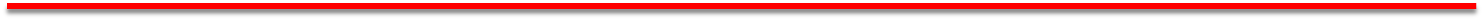 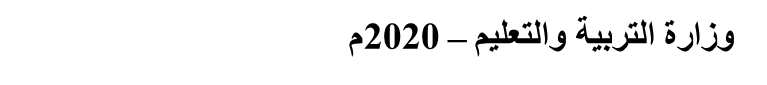 Annuities       FINANCILA  MATHEMATICS      Fin: 111
Finding Annuity of annuity
Payment/Ordinary  Annuities
Example:
 Awatef paid at the end of each year sum of money at 2%annually so that the amount of annuities after 11 years was BD973.496. What was the value of each annuity?
R =     .             Sn                   .  
                  ( (1+   i )n - 1 )   ÷   i
  
        =  .               973.496               . =     973.496   = BD 80
             ( ( 1+ 2%)11 - 1  )  ÷  2%            12.1687
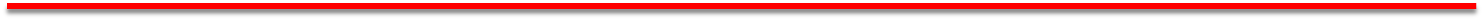 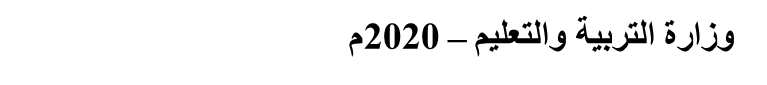 Annuities       FINANCILA  MATHEMATICS      Fin: 111
Finding Annuity of annuity
Investment/Due  Annuities
Example:
 What quarterly investment will accumulate to BD5812.062 in 
five years at 3% quarterly?
R =     .             Sn                   .  
                  [ (1+   i )n - 1 )   ÷   i ]×(1+i)
  
        =  .                      5812.062                  . =  5812.062  =BD 210
             ( ( 1+ 3%)20 - 1  )  ÷  3% x (1+3%)      27.67648
n= 5 x4=20
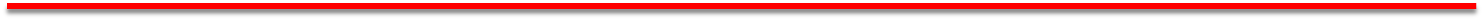 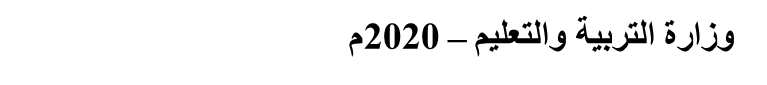 Annuities       FINANCILA  MATHEMATICS      Fin: 111
Finding Annuity of annuity
Investment/Due  Annuities
Example:
 Fahad deposited a sum of money at the beginning of each year at 2.5% annually and the amount of annuity became BD746.428 after 10 years. What was the value of each annuity?
R =     .             Sn                   .  
                  [ (1+   i )n - 1 )   ÷   i ]×(1+i)
  
        =  .                      746.428                .          =  746.428  =BD 65
        ( ( 1+ 2.5%)10 - 1  )  ÷  2.5% x (1+2.5%)     11.4835
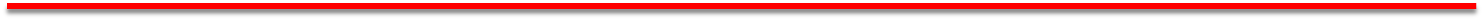 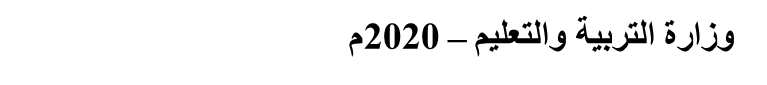 Annuities       FINANCILA  MATHEMATICS      Fin: 111
1) Calculate the value of Payment annuity of the following:
b-  BD95
a- BD90
c- BD100
d- BD105
Annuities       FINANCILA  MATHEMATICS      Fin: 111
2) Isa deposits a sum of money at the beginning of each 
      year at 4% annually and the amount of annuity became 
      BD1872.960 after 10 years .What was the value of each       
      annuity?
a- BD485.208
b-  150.000
c- BD97.899
d- BD421.208
Annuities       FINANCILA  MATHEMATICS      Fin: 111
R =      1086.409         =  1086.409  =  95    
     ((1+ 10%)8 - 1)÷ 10%    11.4358
Click on the arrow for the next question
Click the arrow to return to the question
R =             1872.960               =  1872.960 = 150    
     ((1+ 4%)10 - 1)÷ 4% x(1.04)   12.48635
Click on the arrow for the next question
Click the arrow to return to the question
The lesson ended
We hope
Success
Lesson Objective 
 Thank you
For more information:
    Visit the  www.Edunet.com
   Questions and activities of the book
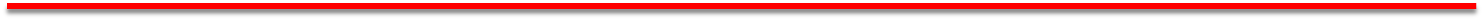 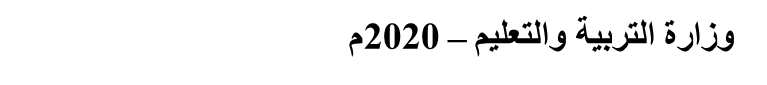 Annuities       FINANCILA  MATHEMATICS      Fin: 111